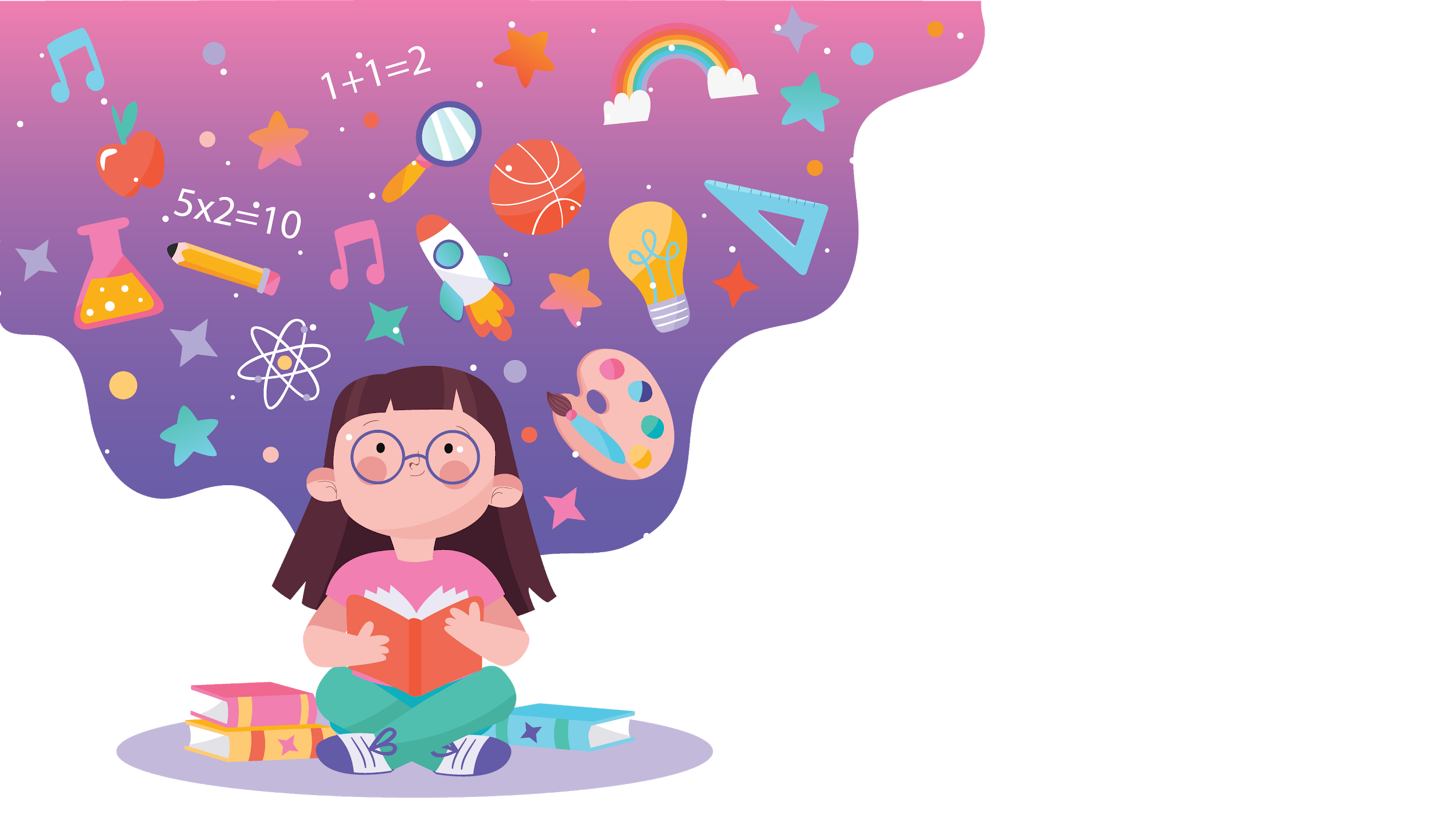 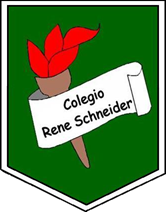 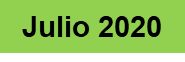 Desarrollo Habilidades
Habilidad Observar
6 al 10 Julio
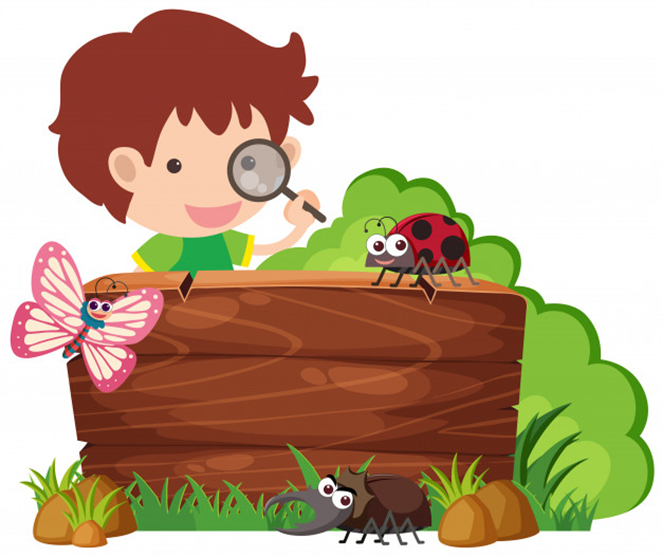 Educación Parvularia
LÍMITE DE TIEMPO: 
2 minutos
60
10
50
20
40
30
Encuentra las imágenes iguales al modelo
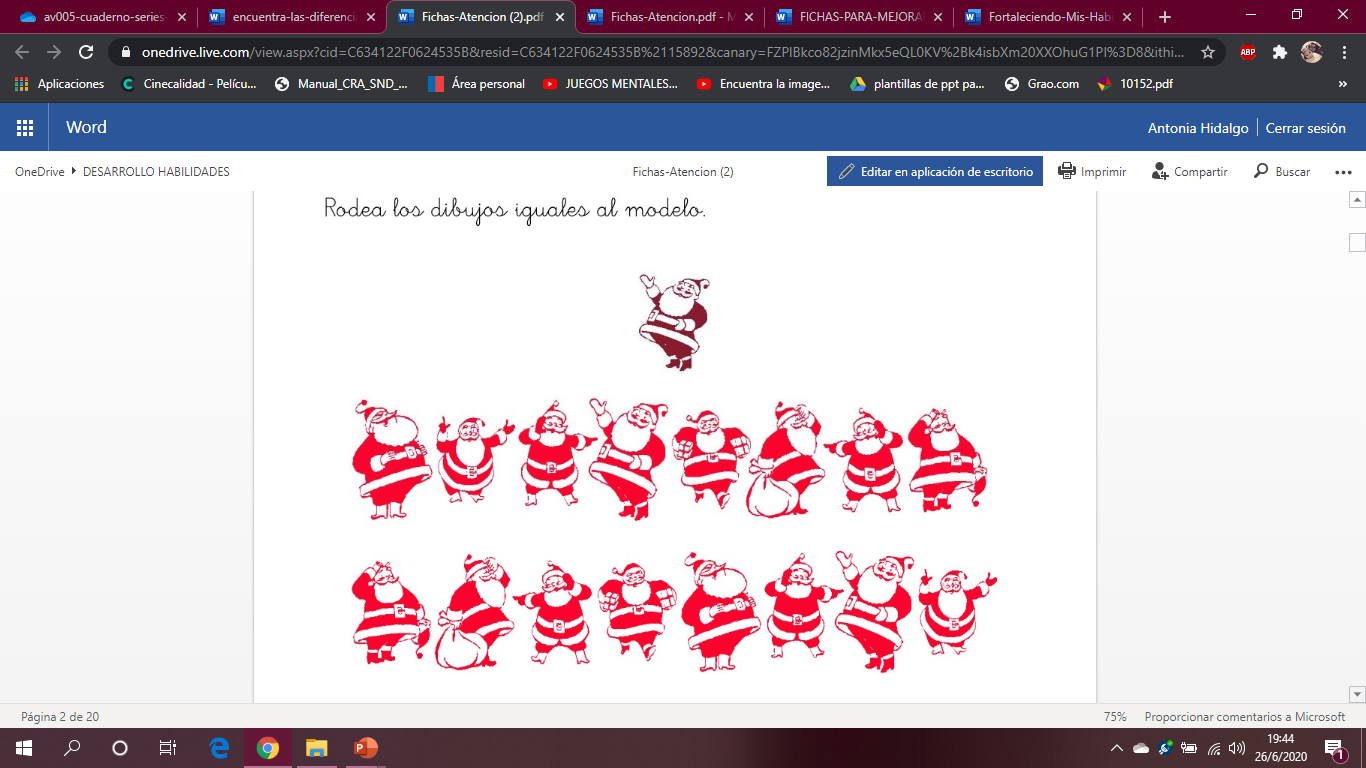 LÍMITE DE TIEMPO: 
4 minutos
60
10
50
20
40
30
Encuentra las 10 hojas escondidas en la imagen
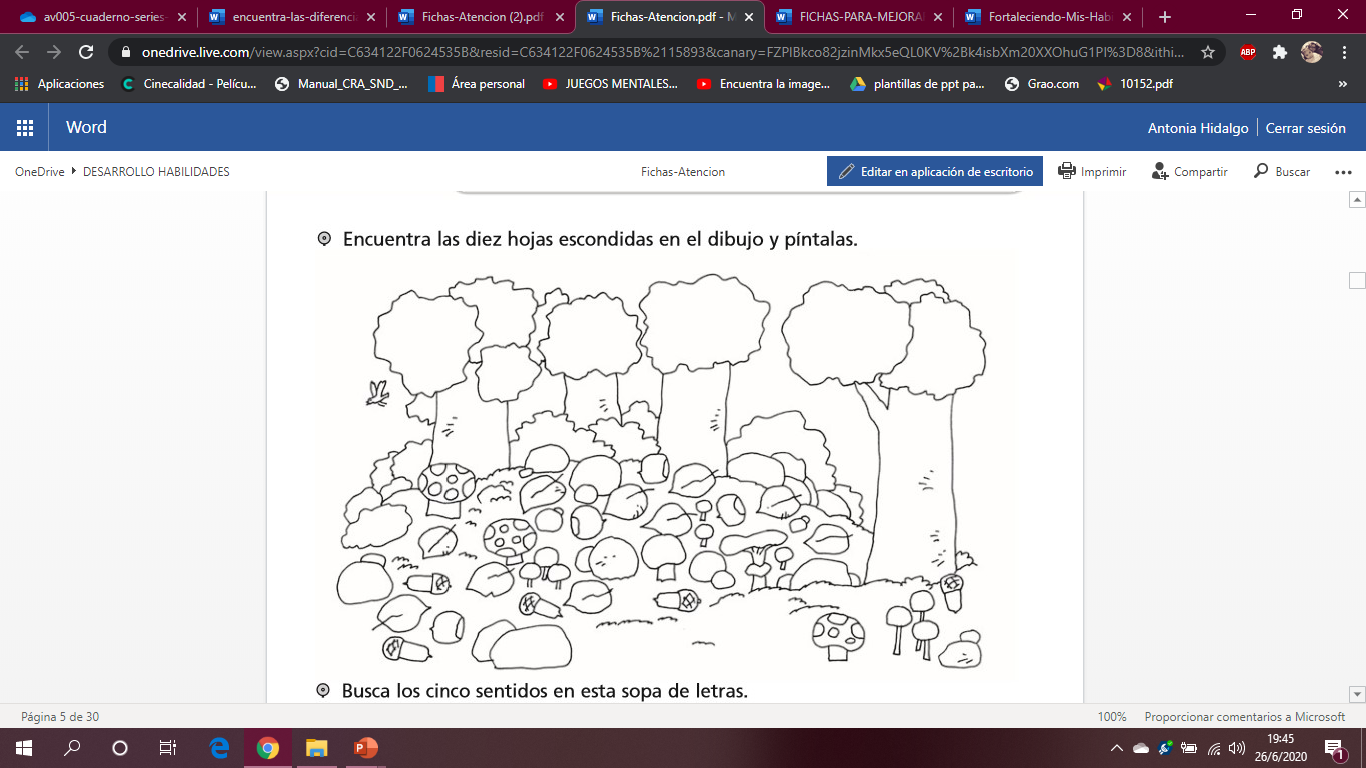 Ahora sumemos el puntaje.
Actividad 1: 3 puntos
Actividad 2: 4 puntos
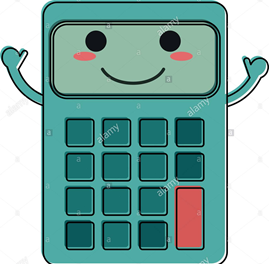 Si completaste media actividad, tienes la mitad del puntaje mencionado
9
Esperamos tus comentarios 
Recuerda que si tienes dudas puedes contactarte directamente con nosotros a través de tu profesora jefe
Habilitaremos una sección de encuesta en nuestra pagina oficial de Facebook, recuerda responder y dejar tus comentarios.
Te esperamos para la próxima actividad.
10
Los extrañamos mucho
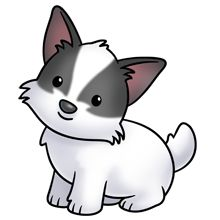 11